I CONCURSO DE LEMAS POR LA IGUALDAD
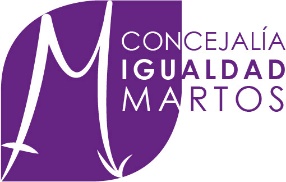 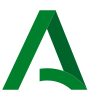 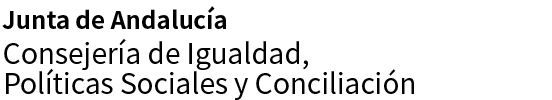 4 Centros educativos
102 Participantes
Y un montón de diversión
TRES FINALISTAS
En este juego, separados no ganamos
La igualdad es el alma de la libertad
Ni rosa ni azul, el morado ¡Qué full!
La ganadora de una Tablet es…
María del Mar Guzmán CañasIES FERNANDO III – 4ºC
,
Rosa
AZUL
Ni
NI
Q
EL
MORADO
FULL